O PL  0118/2019, inicialmente elaborado pelo Sr. Deputado Alexis Fonteyne, tem como finalidade alterar o inciso "j", do artigo 27, bem como do Parágrafo Único, do artigo 44, ambos da Lei n.º 4.886/65.

O Projeto busca, especificamente, delimitar em 3 (três) anos a base de cálculo da indenização por rescisão injustificada do contrato de representação comercial (hipóteses fora das previsões do artigo 35, da lei), mantendo o pagamento mínimo de 1/12 (um doze avos) do valor calculado. No mesmo dispositivo, o projeto prevê tal cobrança em até 2 (dois) anos após a extinção do contrato de representação.

Assim, a alteração do Parágrafo único, do artigo 44, altera a lei para que os representantes comerciais possam pleitear suas retribuições no prazo prescricional de 2 (dois) anos.
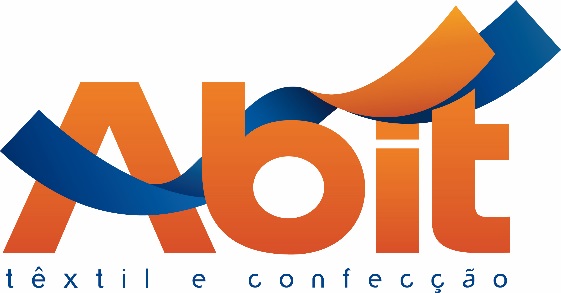 Audiência Pública Câmara dos Deputados
Comissão de Desenvolvimento Econômico, Indústria, Comércio e Serviços (CDEICS)  
27de junho de 2019
O Projeto de Lei propõe a alteração do inciso "j" do artigo 27, cujo texto na íntegra segue abaixo:
 
“Art. 27......................................................................................... 
..................................................................................................... 
j) indenização devida ao representante pela rescisão do contrato fora dos casos previstos no art. 35, cujo montante não poderá ser inferior a 1/12 (um doze avos) do total da retribuição auferida nos últimos 3 (três) anos de vigência do contrato, até o limite de 2 (dois) anos após extinção do respectivo contrato de representação comercial autônoma.” (NR)

A alteração proposta –distinta do Projeto de Lei nº 8202/2017 (proposto pelo Deputado Sr. Augusto Carvalho), atualmente arquivado – busca reduzir a base de cálculo da indenização do "total da retribuição auferida durante o tempo em que exerceu a representação", para "total da retribuição auferida nos últimos 3 (três) anos de vigência do contrato". 


Segurança Jurídica - relações comerciais e mais previsibilidade ao fluxo de caixa das empresas – o que leva à manutenção (ou não interrupção prévia) de atividades comerciais e empresariais.

“A empresa representada só será devedora da indenização na hipótese de continuar explorando, diretamente ou por meio de novos parceiros, o mercado conquistado pelo representante. Se o representante, por qualquer razão continuar a se beneficiar no mercado conquistado para o mesmo produto, não fará jus à indenização, posto que nada perdeu após a rescisão do contrato”.

COELHO, Fábio Ulhoa. Curso de Direito Comercial – Direito de Empresa. V3. 7ª ed. São Paulo: Saraiva. 2007. p.121.
Audiência Pública Câmara dos Deputados
Comissão de Desenvolvimento Econômico, Indústria, Comércio e Serviços (CDEICS)  
27de junho de 2019
Parametrização dos créditos advindos das relações de emprego, aos quais a Constituição da República (artigo 7º, XXIX) determina o prazo prescricional de 2 anos e prescricional quanto aos direitos oriundos da relação de trabalho.

O prazo prescricional total  da constituição para os contratos de trabalho (relação de emprego) é de 5 (cinco) anos X 10 anos do art. 205 do Código Civil.
 
O artigo 27, "j", da lei (base de cálculo), de 3 anos no Projeto.

Já se cogitou fixar uma indenização equivalente a 1/20 da  remuneração, calculada sobre os valores do contrato incidente nos últimos 3 (três) – PL 1.439/2007. 

Lei n. 13.429/2017 - Terceirização

 Art. 442-B. A contratação do autônomo, cumpridas por este todas as formalidades legais, de forma contínua ou não, afasta a qualidade de empregado prevista no art. 3º desta Consolidação. (Redação dada pela Lei n. 13.467/2017 –Reforma Trabalhista).
Audiência Pública Câmara dos Deputados
Comissão de Desenvolvimento Econômico, Indústria, Comércio e Serviços (CDEICS)  
27de junho de 2019
Prazos equiparados - Parágrafo único do artigo 44, da Lei nº 4.886/65 x Constituição Federal;

Princípio da Razoabilidade e Proporcionalidade.

Alteração das Relações de Trabalho e Práticas de Mercado;

Avanço da livre iniciativa e comercialização;

Segurança Jurídica (Operação – Categoria e Distribuição de Renda);

Aumento da competitividade e desenvolvimento econômico;

Sugerimos seja incluída previsão para garantia de aplicação das novas regras também aos contratos prorrogados a partir da publicação da lei.
Audiência Pública Câmara dos Deputados
Comissão de Desenvolvimento Econômico, Indústria, Comércio e Serviços (CDEICS)  
27de junho de 2019
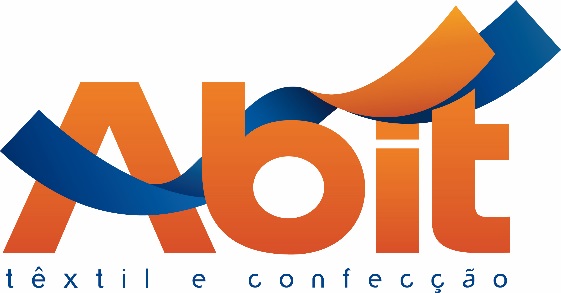 Obrigado!
Fábio Abranches Pupo Barboza
Associação Brasileira da Indústria Têxtil e de Confecção
Rua Marquês de Itu, 968, São Paulo, SP
abit@abit.org.br - +55 11 3823 6100